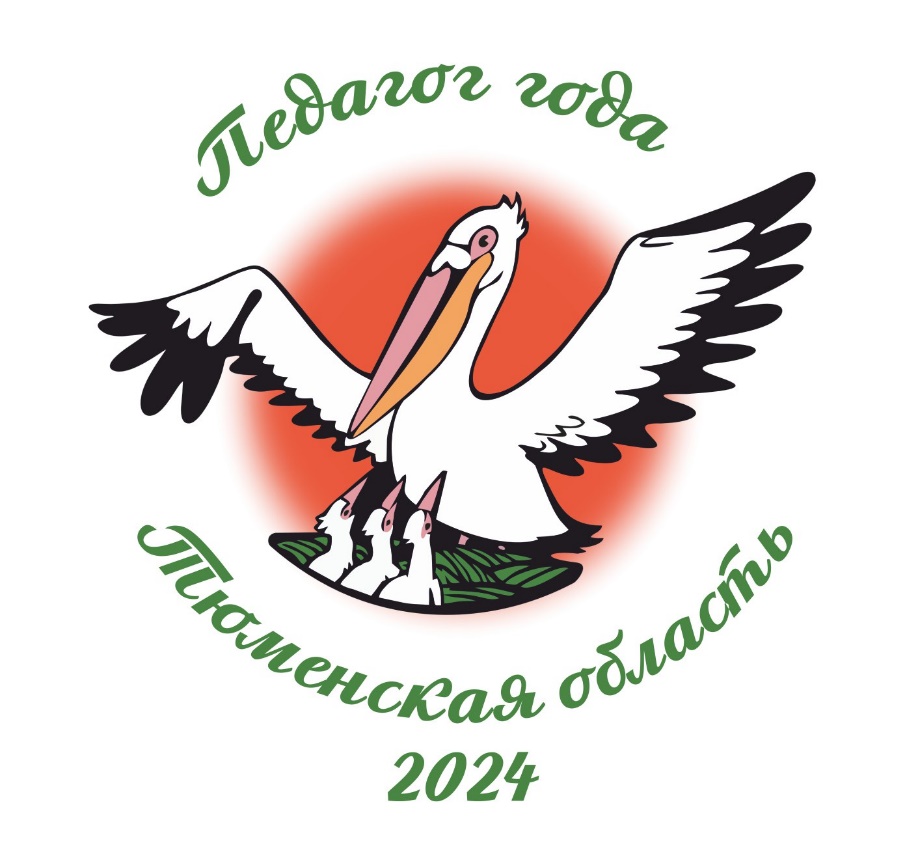 Степанюк Анна Андреевна, 
учитель иностранного языка 
МАОУ «Аромашевская СОШ 
имени Героя Советского Союза 
В. Д. Кармацкого»
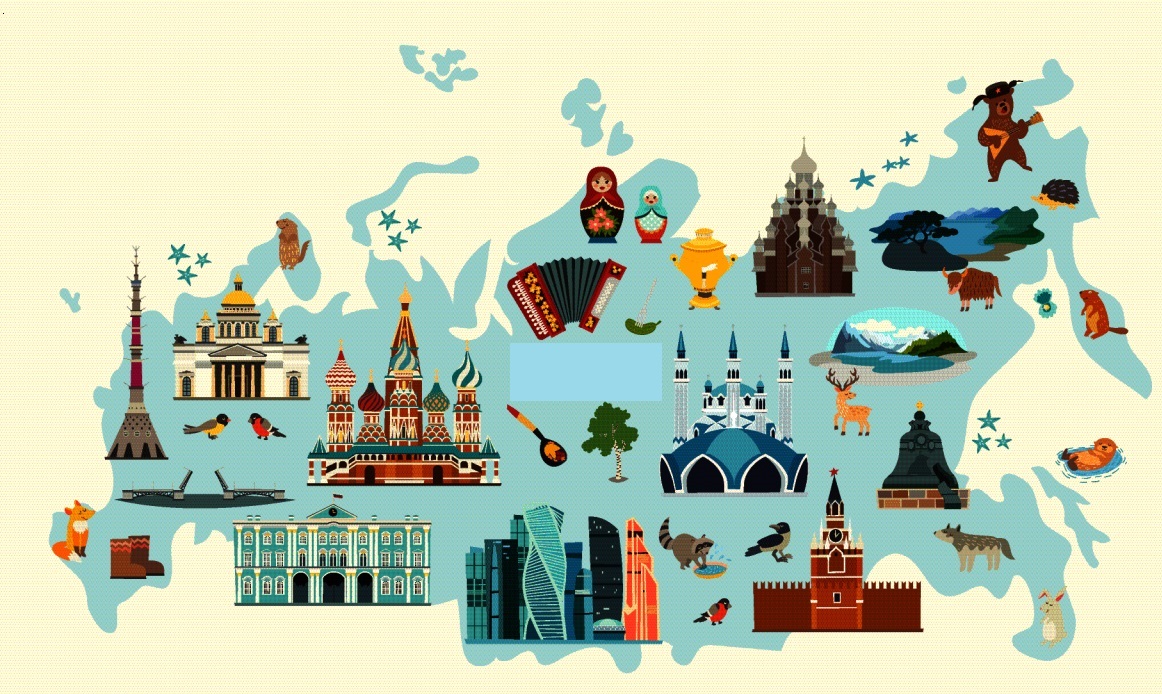 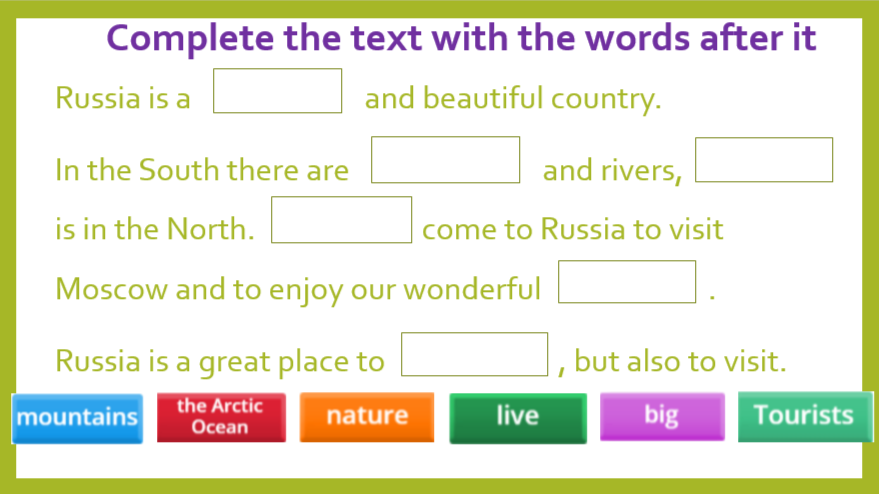 Complete the text with the words after it
Russia is a                          and beautiful country. 
In the South there are                             and rivers,                       is in the North.                         come to Russia to visit Moscow and to enjoy our wonderful                         . 
Russia is a great place to                          , but also to visit.
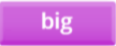 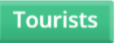 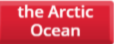 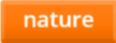 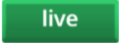 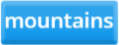 COLLECT THE PUZZLES!
Red Square
The Church of 
the Saviour on 
Spilled Blood
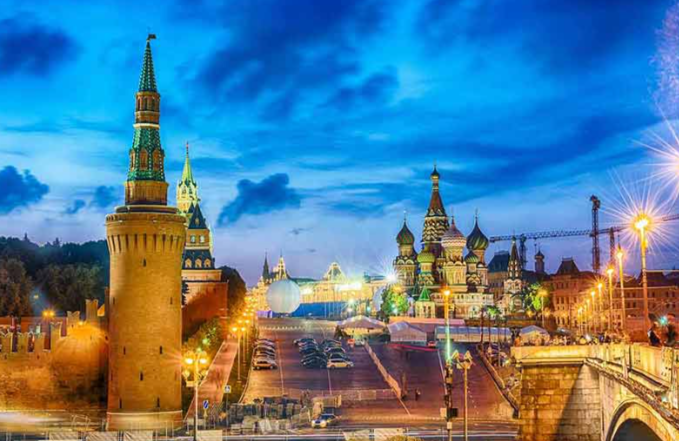 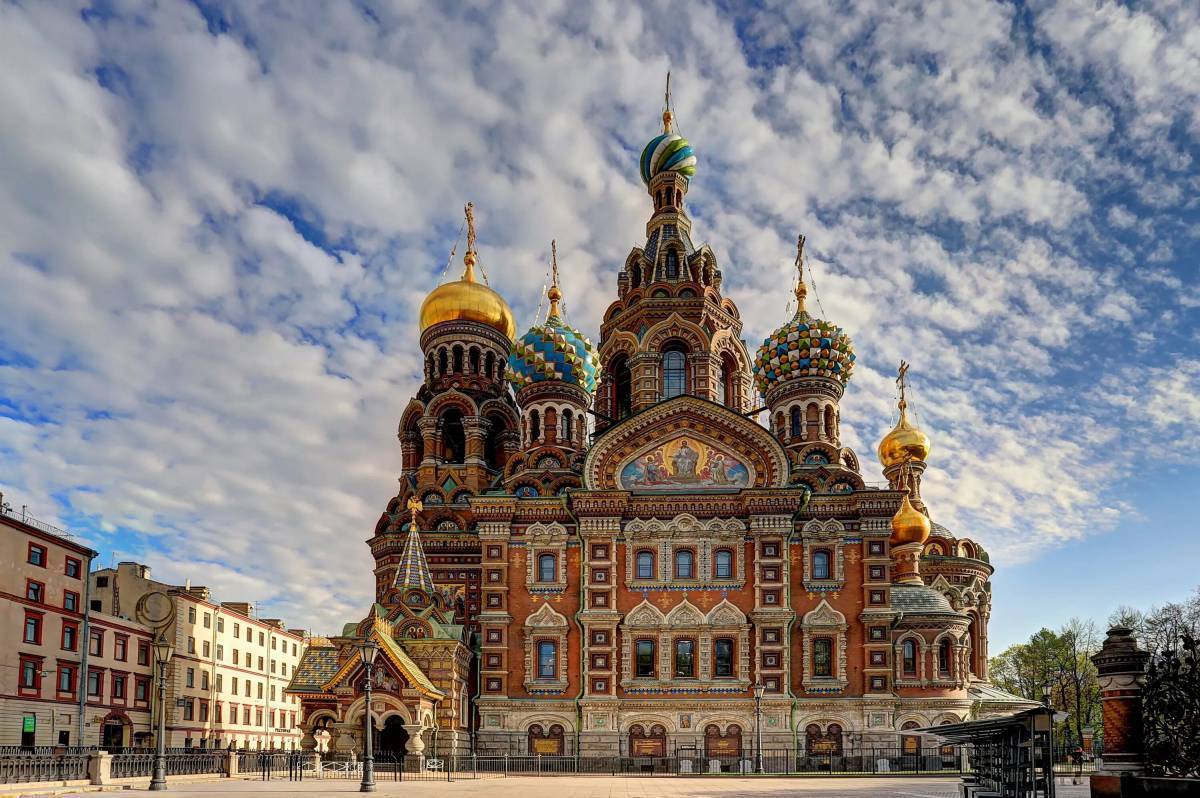 Saint Basil's 
Cathedral
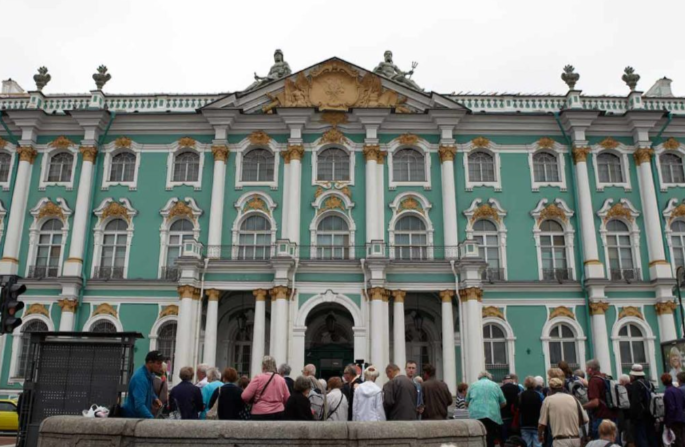 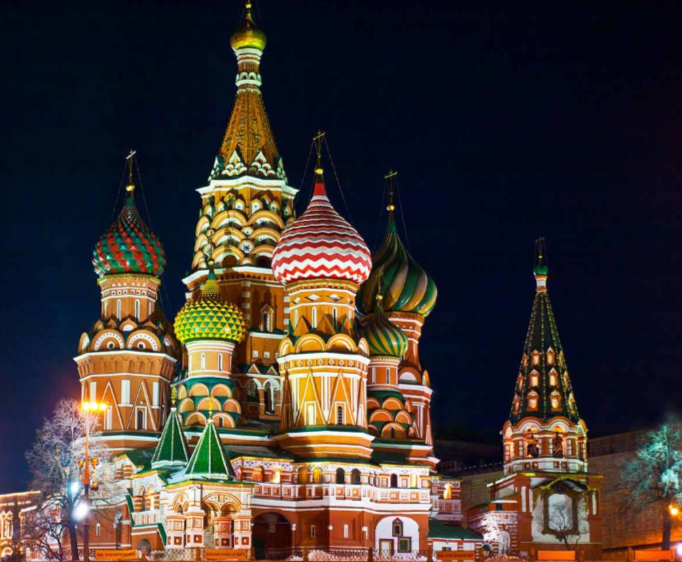 The Hermitage 
Museum
The Cathedral 
of Christ the 
Saviour
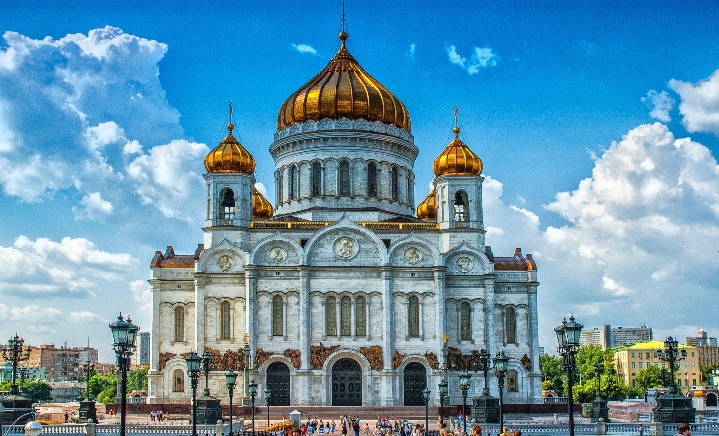 The Moscow 
Kremlin
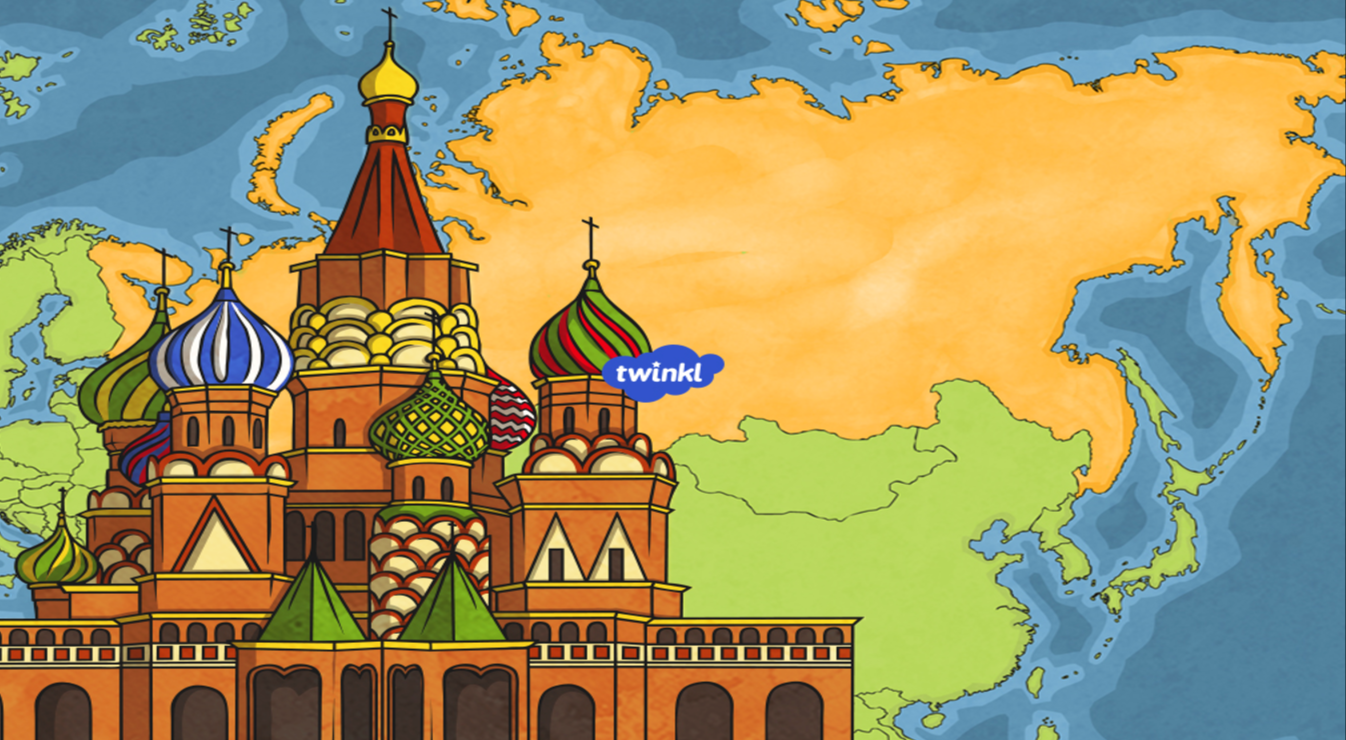 PLACES OF INTEREST  
IN RUSSIA
Our aim is:
to learn the places to visit in Russia

We will:
Learn (the words)
Read (the texts)
Write (short texts)
Speak English


Good luck and do your best!
VOCABULARY
dome
to be situated
building
to be built 
column
unique
consist of
saviour 
palace 
highlights
cathedral
century
Work in pairs
PLAN
I would like to tell you about ….
It is situated in….
It was built/ founded in …..
It consists of…
Tell to another pair about the place to visit you have
Did we…?
learn the places of visit in Russia

Learn (the words)
Read (the texts)
Write (short texts)
Speak English
Do our best
Homework
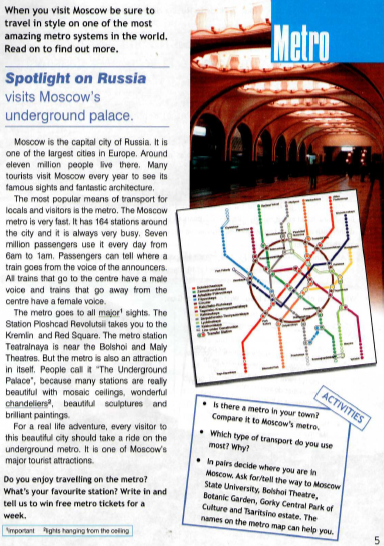 SB Spotlight on Russia, p.5 (read the text and answer the questions)
Hello my friend, I am writing to you from Russia, and I know you will come soon. You probably want to see the most popular places in Russia? I can advise you to visit ___________ in ________.
________________________
________________________
________________________
Write back soon.
All the best, 
(your name)_______.
FILL IN YOUR CHECK LISTS!
Thanks for your work!
Good bye!